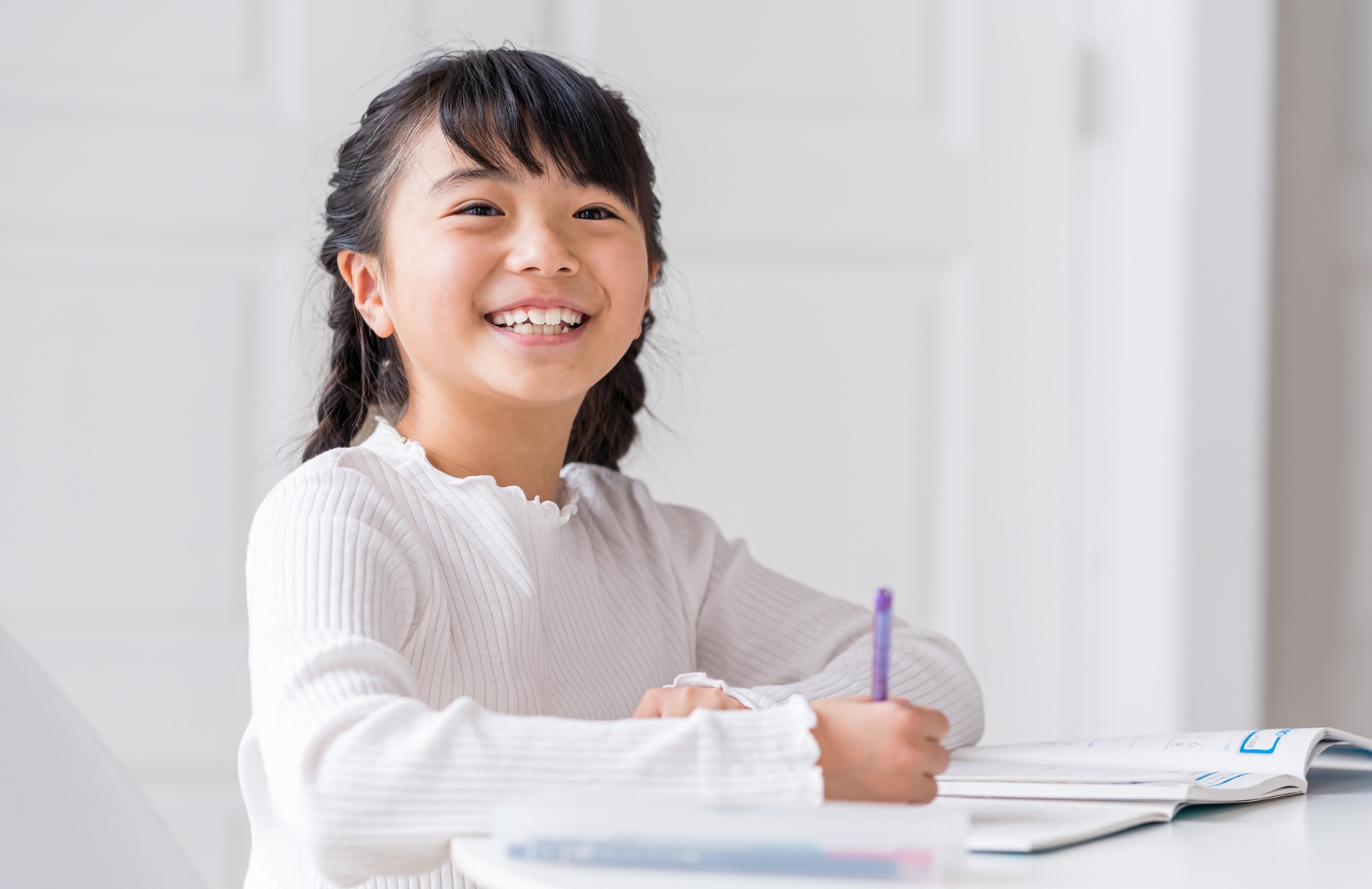 新中学１年生
中学予習2月スタート
2月無料体験募集開始！
田浦学院の授業は
いつでも田浦中学のテストにピッタリ！効率のよい学習を！
指導要綱変更により中１英語が難化！
早めに＆焦らず対応しましょう！
小学校卒業までが
速さ・割合・図形などの重要単元を復習する最後のチャンス！
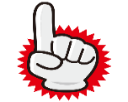 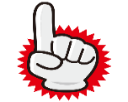 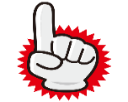 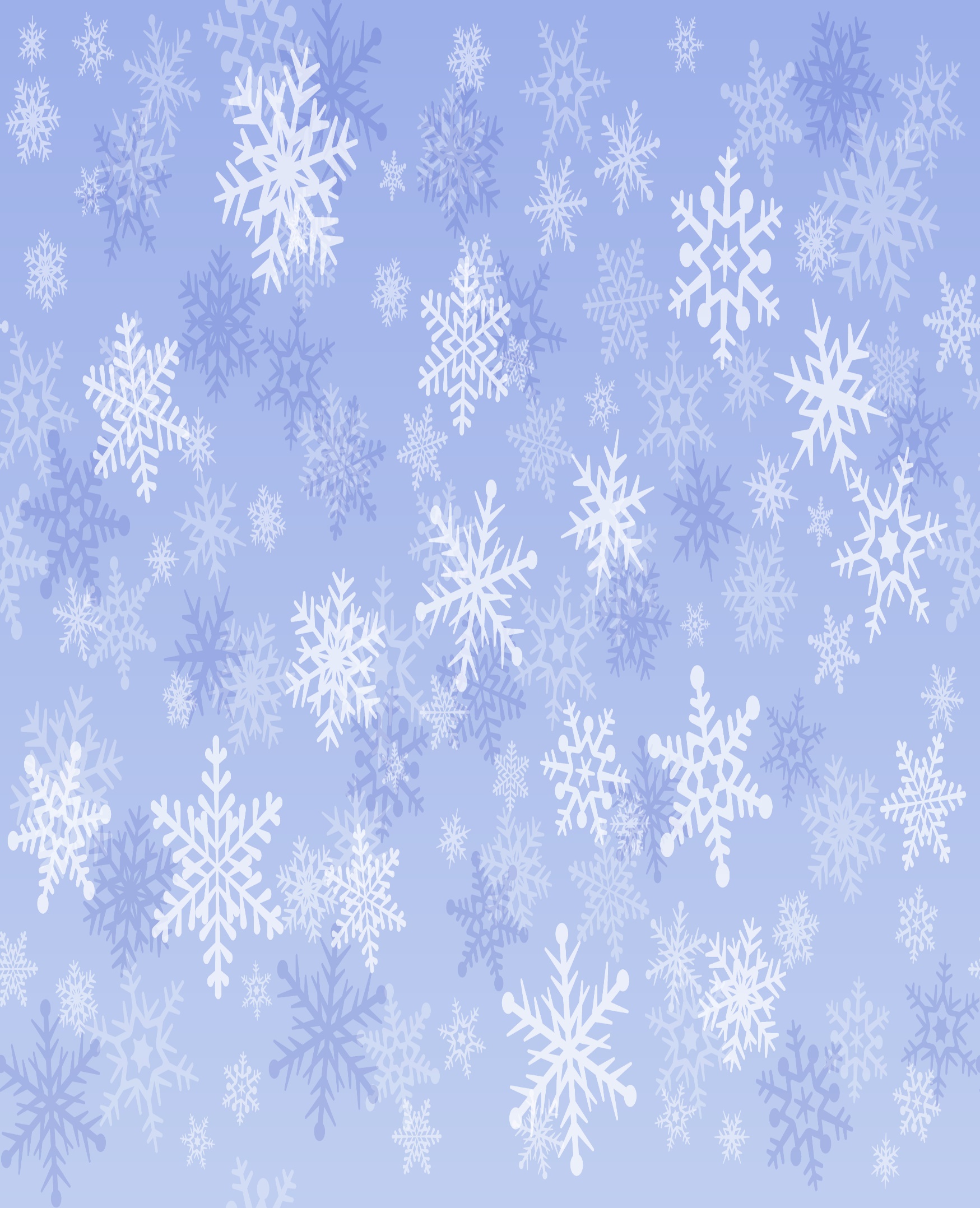 小６　田浦中学準備
田浦中学限定！
難化する英語！
重要単元復習！
小５・６限定割引実施中！
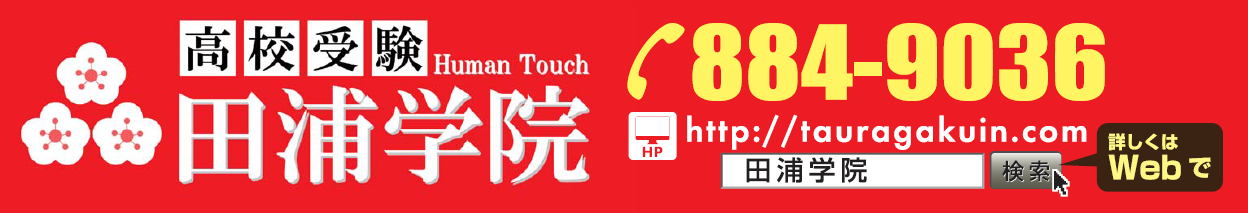 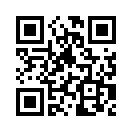 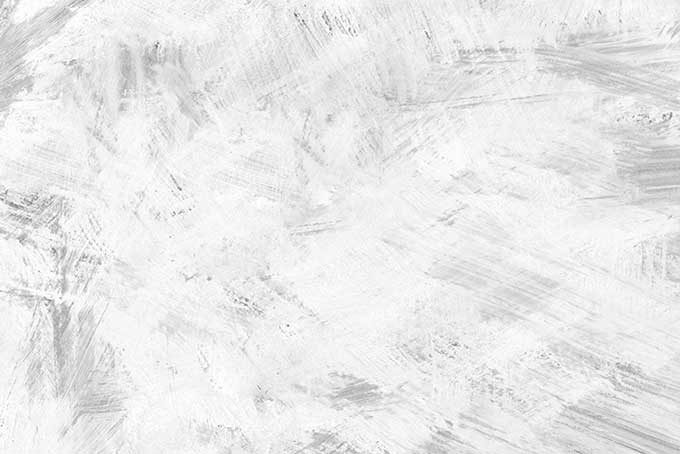 オンライン授業OK！
いつでもZOOMで受講できます！
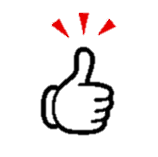 「体調が悪くても…オンラインなら参加できるかな！」
　→欠席が減りました！
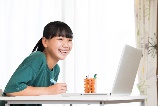 「家でやる気が…でもオンライン自習室なら！」
→勉強時間が増えました！
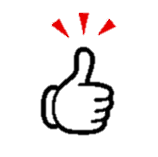 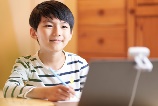 田浦学院ではZOOMを利用した授業のオンライン配信を毎授業行っています。
新型ウイルスによる休講は今のところ1日もありません。頑張りたいという生徒の気持ちを全力で応援します！
☎いつでもお気軽にお問い合わせください
プロの授業！
講師は20年以上のキャリア！頻繁に先生が変わることはありません。
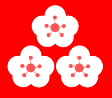 24時間質問OK！
教室やLineでいつでも質問が可能！がんばる生徒を全力で応援！
注）Lineは保護者の承諾を得たうえで実施しています。安全な運用を心がけています
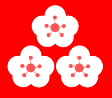 Wティーチング！
1教室なのに先生が2人！学校の課題や検定にも対応しています！
注）Ｗティーチングは中学生が対象です。週3回程度の実施です。小学生は少人数ですのでご安心ください。
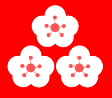 地域最安値！
夏期講習や冬期講習の費用はありません！地域最安値＆明瞭提示！
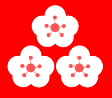 安心通塾！
入退室をリアルタイムでご報告！講師は船越町在住です！
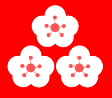 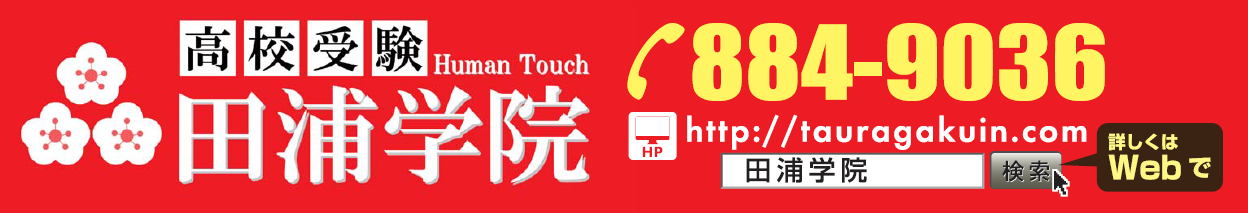 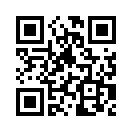